Methods to prepare and organize scientific work
Tom Sander
University of Ludwigshafen
Who are you?Do you have a research project? Have you done a research project?
Statistics
The task of statistics is to 
Describe  What happens?
Predict  What can we expect in future?
Explain  Why happens something?

 That helps scientists to investigate and answer research questions.
[Speaker Notes: Do you know statistical methods? Which methods do you know?]
Research question
What is investigated?
Why is it investigated?
Who has a benefit with your research?
Can you explain your research question in five minutes a taxi driver?
 If you do not know what are you searching – you would not find a result!
[Speaker Notes: Has anybody a research question? 
Keep it simple]
Hypothesis / Statement / Assumptions
We think to know something but we could not verify our opinion at the moment!
If we are lucky we are correct but than your research would be a speculation;
You have to test your „opinion“ based on collected and statistically analyzed data.
Method
How can we investigate the circumstances, mechanism, situation, processes, decision making ….?
Who will be involved in the research?
Is it possible to reach the selected population?
The correctness und truthfulness of the answers depends on the method to investigate the research question.

The method can influence the result;
Sometimes research questions are not manageable with the selected method or population for example.
Population
How can we describe our population?
Characteristic of individuals which is of interest for the research question;
The difference of a person to another person which is observable;
They have all a similar attribute but with different effects.

Example:
Behavior of an individual e.g. use of private SNSs;
Demographic attributes e.g. Student, Gender.
...
 What makes our research object special and different compared with other research objects?
How can we measure the attributes / characteristics / differences?
Nominal scale e.g. gender, color of a car …
Ordinal scale e.g. school marks …
Metric scale e.g. km, money, weight …


If observation cannot be measured – operationalization is needed 
How would you measure trust?
Level of information power
Sample
We could not ask anybody, we have to create a sample  …
Distribution of attributes, characteristics etc. has to be mirrored in the sample 
the proportion of the sample has to be similar / same as the proportion of the population

Example
Research object are German people 
Population gender distribution ca. 50% men and 50% woman
Sample gender distribution 50% men and 50% woman  or sample gender distribution 90% men and 10% woman 
But do not be to precise because a 100% perfect result is normally not possible in reality – biases are expectable and a perfect representative sample is suspicious
[Speaker Notes: Im Notfall Kreise mit Kreuzen und Dreiecken malen …]
Data collection tools / methods
Interview
Survey
Experiment
Observation
…
Online Survey to collect the data
Easy distribution to individuals and low cost 
Collected data is electronically available 
Real time feedback about response rate 
Information about person who has filled out the questionnaire is missing 
Not anybody has access to the internet 
Not anybody accept online surveys and trust online surveys 
…
Frequency
How often is the attribute / characteristic observed?
Intensity of the attribute can be presented if an ordinal or metric scale has been used;
Histogram is useful to use for this kind of analysis.
Frequency distribution
Mode – most often observed value – Minimum nominal scale
Median – is the value in the middle of the hierarchy – Minimum ordinal scale
Mean – summarize all observed values and divided by the number of participants

This analysis provides the opportunity to present a tendency and gives  first explanations possibilities
[Speaker Notes: Median – erklären mit Einkommen, wenn einer Millionär ist kommt es zur Verzerrung]
Correlation
Exist a relationship between two observations? 
Exist a dependency between two variables?
How intensive is the correlation?

Example:
If I take more sugar to make a cake than the cake is more sweet.
Is it possible to predict the result with our analysis?
We have to try 
[Speaker Notes: Mögliche Streuungsdiagramme anmalen]
Example for a research project
Research Question / Topic
Research topic - Use of private SNS
Research question – Exist a difference to use private SNSs between Hungarian and German students ?
Statement – Their exist a difference between German and Hungarian students
Method – Online survey
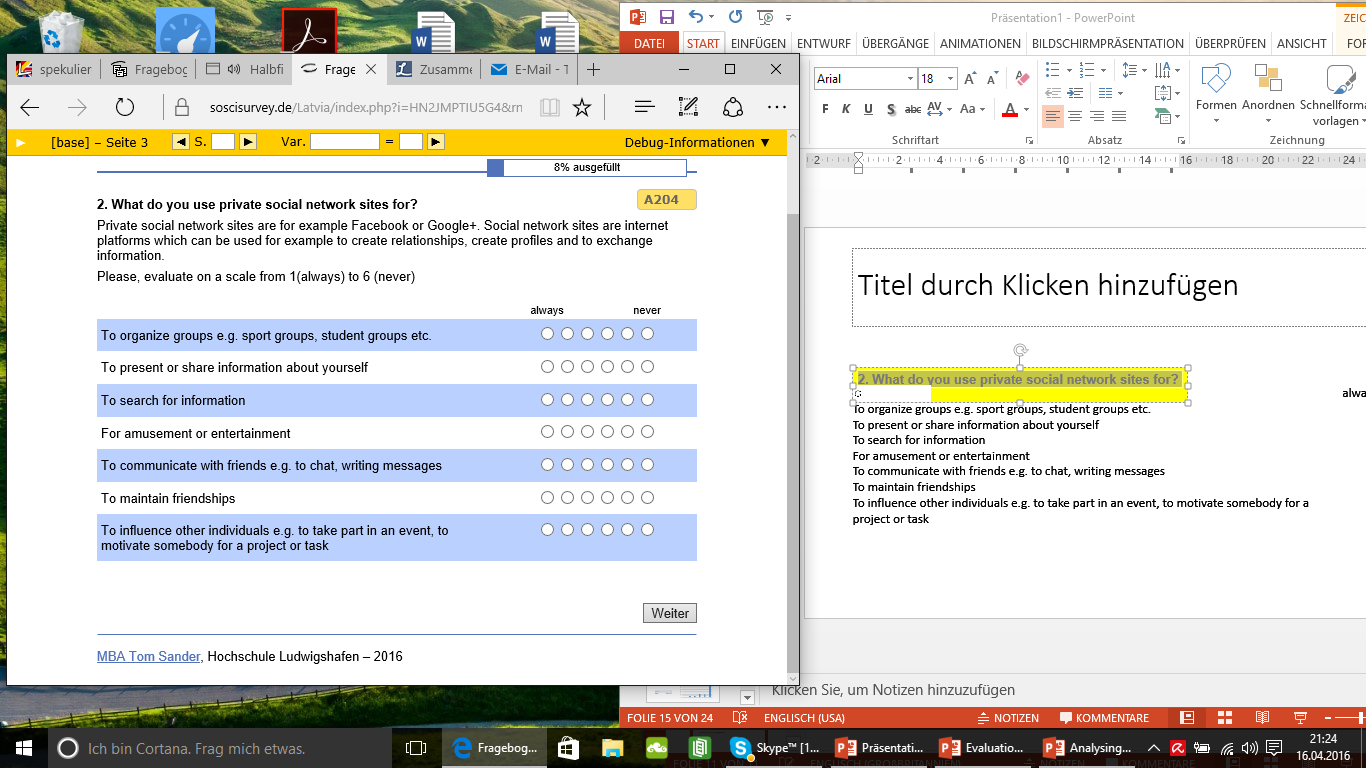 File – Data Obuda – Search for your answer e.g. A202_1
Copy your question in a new sheet – First analysis in Excel
Delete the -9 to avoid a bias with the mean and median
Use the function „zählen wenn“ to count the values e.g. = ZÄHLENWENN(B:B;1)
Calculate the percentage that your data is comparable with other results e.g. = E3 * (100 / 70)
Create a Diagram 
Calculate Mean and Median
=MEDIAN(B:B)
Mean  =MITTELWERT(B:B)

 Feel free to use SPSS
Results
Interpretation of the results …
Conclusions
Recommendations
Findings
Compare
Advise for the management
….
Results
Comparing German and Hungarian students
217 participants (124 Hungarian and 93 German)
Why would you forward information on private social network sites?
I collected positive experience with forwarding information
Hungarian n= 123, German n= 93, results in %, data conducted by Tom Sander
I expect obligations in future for my information
Hungarian n= 123, German n= 93, results in %, data conducted by Tom Sander
What kind of information would you share on private social network sites? What information would you exchange at SNSs?
Exchange of information about products or services of companies
Hungarian = 124; German = 93,results in %, Data conducted by Tom Sander
Exchange of information about employer or employment opportunities
Hungarian = 124; German = 93, results in %, Data conducted by Tom Sander
What do you use private social network sites for?
to search for information
On a scale from one to six, from one for always to six for never, results in %, data conducted by Tom Sander
to communicate with friends e.g. to chat, writing messages
On a scale from one to six, from one for always to six for never, results in%, data conducted by Tom Sander
Thank you for your attention!!
Comments, Questions?